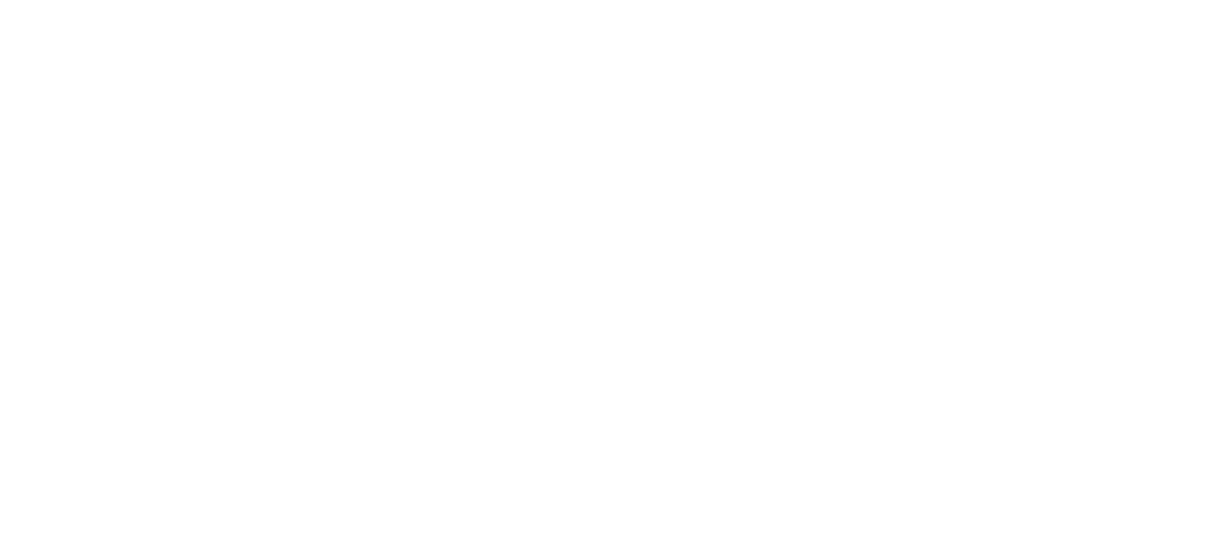 Uniformes
Operario
.
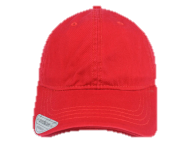 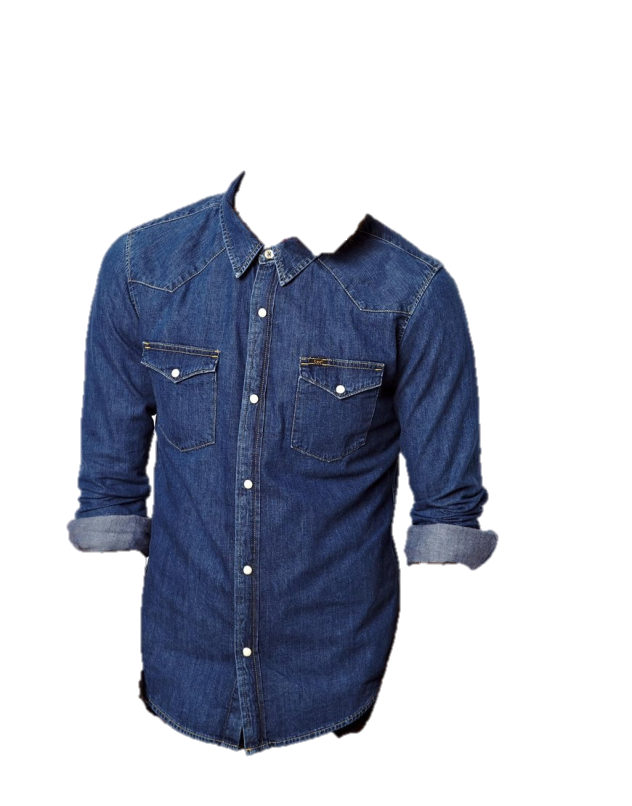 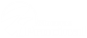 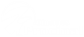 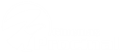 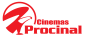 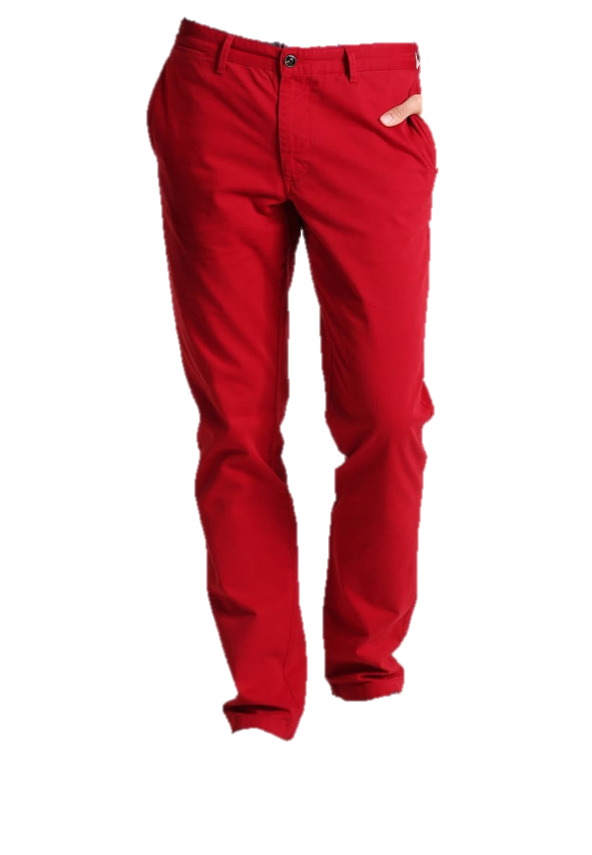 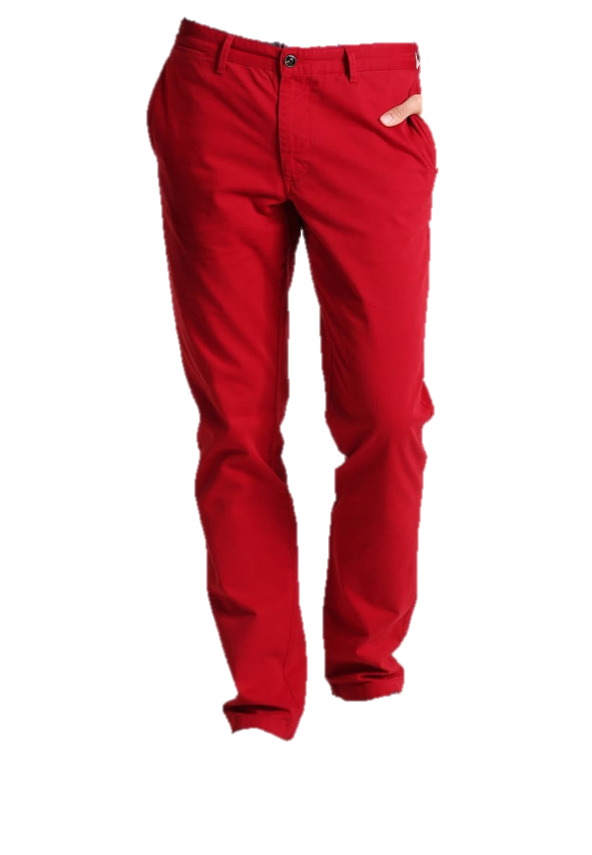 Gorras Rojas 800
Delantales
.
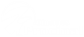 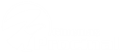 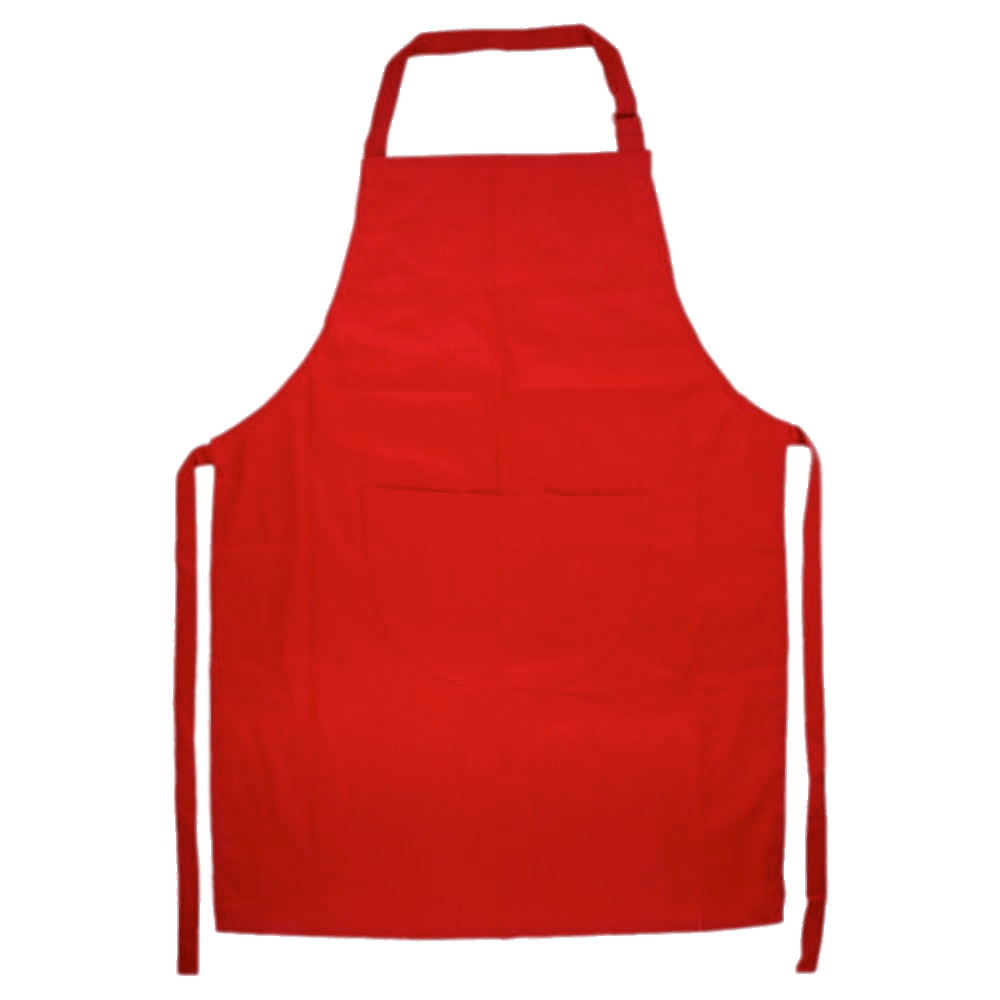 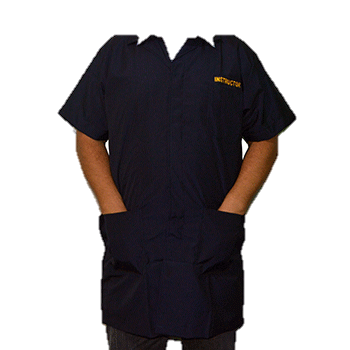 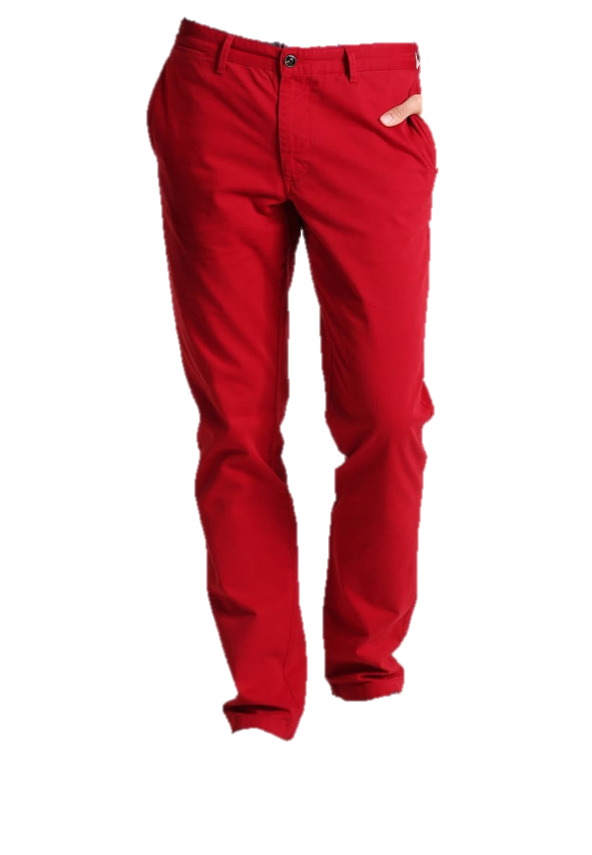 300 delantales
30 batas 
mantenimiento
Mantenimiento
.
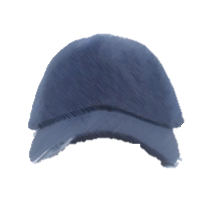 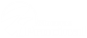 Gorra negra
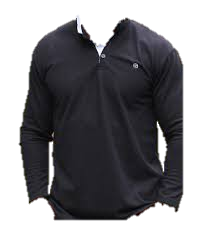 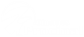 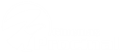 Camisa tipo polo manga larga negra
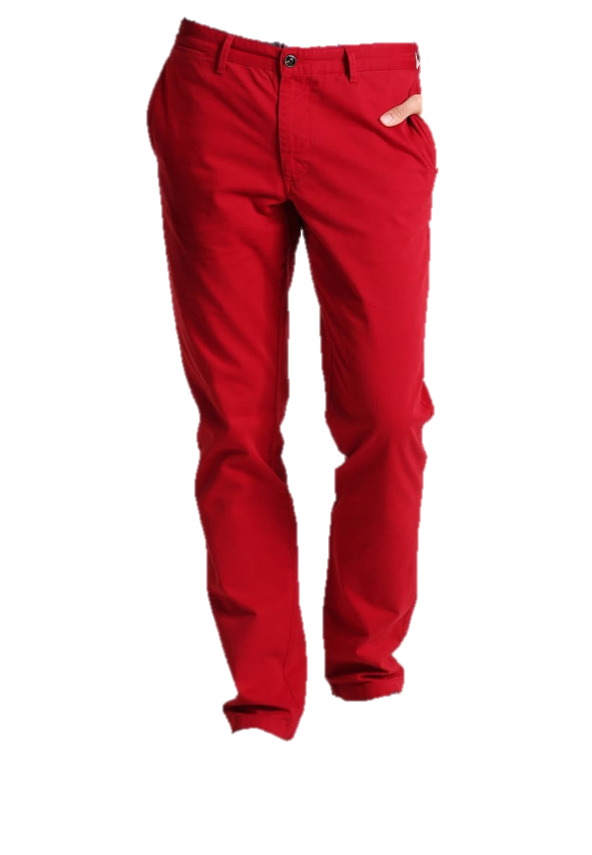 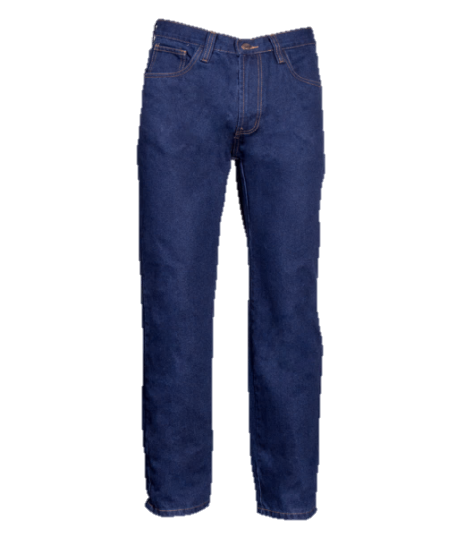 Jean Azul
GORRAS NEGRAS   120